작성 가이드 라인
작성 전 작성 항목 관련사항을 읽어 주시기 바랍니다.
 
2. 작성시 “작성 매뉴얼＂을 참고하여 가능한 한 모든 항목을 작성하여 주시기 바랍니다.
※ 기술성을 제외하고는 기존에 가지고 계신 자료 외에 추가 자료를 굳이 만들지는 말아 주세요!
※ 만약, 전달하고자하는 내용이 있다면 자유롭게 적어 주시면 됩니다!

3. 각 항목별 1페이지로 작성이 어려울 경우, 슬라이드를 추가로 삽입하여 작성하여 주시고,   필요시 소분류 (우측 상단 항목)는 통합하여 작성이 가능합니다.

4. 양식의 임의 변경 및 항목의 순서를 되도록 준용 해 주십시오.

5. 작성 문의 및 신청서 접수는 pearl37@ccei.kr 계정으로 보내 주시기 바랍니다.
작성 가이드 라인
참여 기업의 내부 경쟁력 (상품 또는 서비스의 “차별점”, “기술 경쟁력” 과 “원가 경쟁력”)과 외부 요인 (시장 성장성 및 
경쟁 현황) 및  “조직 역량”을 종합하여 분석한 “지속 성장 가능한 사업 전략”을 센터 관련자들에게 소개함
1.Product Leardership
[상품 또는 서비스의 혁신성과 차별성]
Q1. [차별성] 경쟁사 대비 상품의 차별화 포인트
Q2. [차별성] 기존 상품 대비 새로운 점
Q3. [혁신성] 문제 해결을 위한 적용 방안
Q4. [혁신성] 상품 개발의 목적
2.Technology
[보유 기술의 경쟁력]
5.Organization
Q1. [기술성] 기업의 핵심 기술
Q2. [기술성] 경쟁사 대비 기술의 강점
Q3. [완성도] 기술 완성도 수준
Q4. [특허성] 기술 보호 가능한 특허 보유
[사업 지속 가능한 조직 역량]
Q1. [경력] 설립자의 경력/경험
Q2. [적합성] 경력과 사업의 적합성
Q3. [관계] 설립자간 교류 기간
3.Market Inteligence
[시장 분석을 통한 사업 전략]
Q1. [시장] 시장의 규모와 성장성
Q2. [고객] Target 고객
Q3. [가격] 경쟁사 대비 가격 수준
Q4. [채널] 판매/유통 채널 전략
Q5. [경쟁] 경쟁사의 유사 제품
Q6. [경쟁] 대체 상품 존재 유무
[구체화된 사업계획과 재무구조]
4.Business Model
Q1. [매출]  3년 이내 매출 목표
Q2. [비용] 현재 비용 구조
Q3. [수익성] 상품이나 서비스의 수익성
작성 매뉴얼
작성 매뉴얼
※ 대외적 공개 사항만 적었음을 동의합니다.
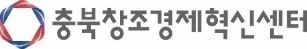 스타트업 성장 단계*
현재 기업의 단계 표시 요망 (아래 체크 표시 이동)
Levels of Validation(적합성 
검증 레벨)
단계별 
기준
Establishing 
(사업 도약)
Ideation 
(아이디어 도출)
Concepting 
(사업 기획)
Committing 
(사업 집중)
Validating 
(사업 검증)
Scaling 
(사업 확장)
-2
-1
0
1
2
3
규모있는 시장에서의잠재적 상품 또는 서비스 아이디어 보유
창출/실행 가능한 방법의 초기 아이디어 
1인 또는 불특정한팀구성
구체적 자원 투입미확정
목표달성을 위한 향후 3년간 사업계획 보유
상호 보완 관계에 있는 3명 이내 동업자 (조직 구성원)확보 
동업자 외 특정 역할이 있는 추가 구성원 보유
경영 전반에 대하여 균형 있는 동업 관계를 구성
상호 보완적 리소스를 가지고 시제품, 초기 서비스를 개발하거나 또는 이미 시제품이나 서비스를 보유한 단계
공동 창업자간의 동업 계약서 (지분 참여 등) 보유
초기 사용자 증가와 매출 원인과 해결방안에 대한 검증단계
초기 KPI 설정 가능 단계
미래 매출 학대를 위한 추가 리소스 유치 단계(투자, 대출, 기술 지분등)
시장성(규모/성장속도) 있는 목표 시장에서 고객, 매출, 시잠 점유율 등의 KPI가 빠르게 성장 가능한 단계 
의미있는 펀딩을 고려 하거나 유치한 단계
고용, 품질 향상 및 실행 프로세스 적용 단계
지속 가능한 성장 단계
재무, 또는 인적 자원유치가 무난한 단계
스타트업의 기업 문화를지속하며 성장
창업자 또는 투자자가 Exit 가능한 단계
Problem / Solution Fit(문제 / 해결방안)
Vision / Founders Fit(비전 / 조직역량)
Product / Market Fit(상품/ 시장)
Biz Model / Market Fit(사업모델/ 시장)
* Resource from Startup Commons (www.startupcommons.org)
Biotech Startup Launchpad 2024 참여 신청서
Biotech Startup Launchpad 2024
Self Check List
Product Leadership
① 차별성
현재 보유중인 상품 또는 서비스, 솔루션에 대하여 작성 바랍니다 (차별점 중심)
기존의 상품 또는 서비스, 솔루션 대비 새로운 점에 대하여 작성 바랍니다
Product Leadership
② 혁신성
어떤 문제를 해결하기 위하여 기술, 솔루션을 만들었는지 작성 바랍니다
문제 해결을 위하여 적용된 해결 방안에 대하여 작성 바랍니다
Technology
① 기술성
기업이 보유하고 있는 핵심 기술에 대하여 작성 바랍니다
경쟁사 대비 기업이 보유한 기술의 강점에 대하여 작성 바랍니다
기업이 보유하고 있는 핵심 기술과 관련된 논문(창업팀 핵심인력 주저자) Abstract를 첨부하여 주시기 바랍니다. (저자, 학술지명, IF 포함)
Technology
② 완성도
현재 기술의 완성도 수준에 대하여 작성 바랍니다
Technology
③ 특허성
현재 기업이 보유하고 있는 특허 현황 또는 특허 이슈에 대하여 작성 바랍니다
Technology
④ 기술 검증
기술의 검증 방법 또는 검증 결과/이력에 대하여 작성 바랍니다 (Invitro/Invivo 결과 포함)
Market Intelligence
① 시장
진입 하고자 하는 목표 시장의 규모와 시장성에 대하여 작성 바랍니다
Market Intelligence
② 고객
상품 또는 서비스, 솔루션을 판매/제공하고자하는 목표 고객에 대하여 작성 바랍니다
Market Intelligence
③ 경쟁
경쟁사 상품 또는 서비스, 솔루션의 경쟁 현황에 대하여 작성 바랍니다→ 현재와 미래의 경쟁사, 가장 위협적인 경쟁상대 등→ 경쟁사 대비 강점 (원가 경쟁력, 유통, 상품, 기술 등)→ 타사에서 동일 상품을 개발하지 않는 이유 분석 (예 : 기술적 한계,  외부 규제 등)→ 동일한 시장이 아직 시장에 없다면, 고객이 사용하고 있는 대체 상품 분석
Market Intelligence
④ 투자
일정 / 단계별 투자 및 제품 개발 계획을 작성 바랍니다
Organization
① 경력/관계
창업자와 조직 구성원의 경력/경험과 알고 지낸 기간, 관계 에 대하여 작성 바랍니다
Organization
② 조직역량
사업에 필요한 자원(인원, 기술, 자금 등)의 확보 역량에 대하여 작성 바랍니다
Next Step
바이오/신약 분야 Sample
현재에서 다음단계로 가기 위해 어떤 지원이 필요한지? 또는 자금 조달 계획은?
Next Step
(향후 1~2년)
현재
시판
TRL 1 
(개념검증)
TRL 2 
(후보물질 탐색)
TRL 3 
(후보물질 확보)
TRL 4 
(비임상시험
안전성 확보)
TRL 5 
(IND)
TRL 6
(임상 1상 완료)
TRL 7
(임상 2상 완료)
TRL8
(임상 3상 완료)
TRL (Technology Readiness Level)
IND (Investigatinal New Drug)